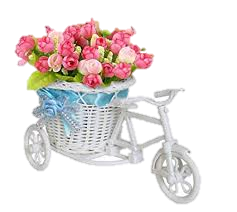 স্বা
গ
ত
ম
প্রাথমিক গণিত
চতুর্থ শ্রেণি
অধ্যায়ঃ ১১
পাঠঃ ১১.১ সময়
পৃষ্ঠাঃ ১৩৪
এই পাঠ শেষে শিক্ষার্থীরা সপ্তাহ ও দিনকে ঘন্টা, মিনিট ও সেকেন্ডে
 প্রকাশ করতে পারবে।
ছবিটা মনোযোগ দিয়ে দেখ।
December
November
October
September
August
July
June
May
April
March
February
January
৫
১
৪
৬
২
৩
৯
৮
৭
১০
১১
১২
১৮
১৬
১৭
১৩
১৫
১৪
১৯
২১
২৩
২৪
২২
২০
২৯
২৭
২৮
২৫
২৬
৩০
যখন ত্রিশ দিনের কথা বলি 
তখন কি হবে?
আমরা যখন জানুয়ারী থেকে ডিসেম্বর বলি 
তখন সময়ের একক কি হবে?
মাস
বছর
রবি
শনি
শুক্র
সোম
সপ্তাহ
বৃহস্পতি
মঙ্গল
বুধ
যখন শনিবার থেকে রবিবার বলি 
তখন কি হবে?
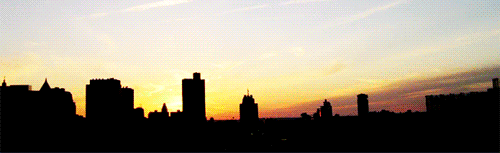 দিন
যখন সকাল থেকে রাতের কথা বলি 
তখন কি হবে?
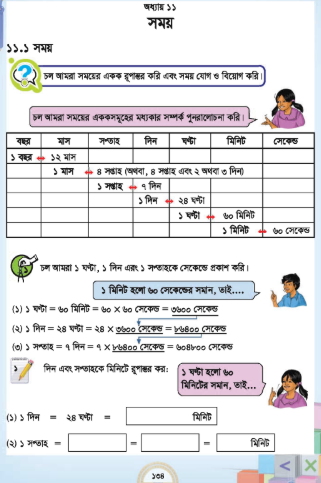 আজ আমরা পড়ব- সময়
১ বছর
১২ মাস
১ মাস
৪ সপ্তাহ ( অথবা, ৪ সপ্তাহ এবং ২ অথবা ৩ দিন)
৭ দিন
১ সপ্তাহ
২৪ ঘন্টা
১ দিন
৬০ মিনিট
১ ঘন্টা
১ মিনিট
৬০ সেকেন্ড
সম্পর্কগুলো খেয়াল কর।
১ ঘন্টা, ১ দিন এবং ১ সপ্তাহকে সেকেন্ডে প্রকাশ কর।
৩৬০০ সেকেন্ড
১ ঘন্টা = ৬০ মিনিট = ৬০ × ৬০ সেকেন্ড = ৩৬০০ সেকেন্ড
= ৮৬৪০০ সেকেন্ড
৮৬৪০০ সেকেন্ড
১ দিন = ২৪ ঘন্টা = ২৪ ×
= ৬০৪৮০০ সেকেন্ড
১ সপ্তাহ = ৭ দিন = ৭ ×
দলে কর
নিজে কর
দিন, সপ্তাহকে মিনিটে রুপান্তর কর।
১। ১ দিন = ২৪ ঘন্টা =                  মিনিট
১৪৪০
৭ দিন
১৬৮ ঘন্টা
১০০৮০
২। ১ সপ্তাহ =             =               =                মিনিট
মুল্যায়ন
দিন, সপ্তাহকে মিনিটে রুপান্তর কর।
৪৩২০
৭২
১। ৩ দিন =          ঘন্টা =                  মিনিট
৩৫ দিন
৮৪০ ঘন্টা
৫০৪০০
২। ৫ সপ্তাহ =             =               =                মিনিট
বাড়ীর কাজ
নিচের সময়গুলোকে ঘন্টায় প্রকাশ করবে।
১। ৩ দিন
২। ১ সপ্তাহ
৩। ৯ সপ্তাহ এবং ৬ দিন
ন্য
দ
ধ
বা